আজকের পাঠে সবাইকে স্বাগতম
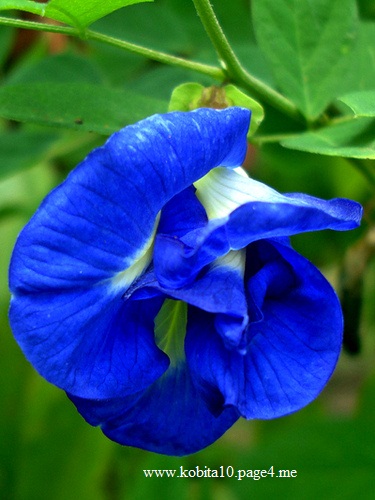 শিক্ষক পরিচিতি
মোছাম্মৎ ফাতেমা বেগম    
প্রধান শিক্ষক
চেলারচর সঃ প্রাঃ বিদ্যালয়  
ছাতক, সুনামগঞ্জ।
ইমেইলঃ fatamagps05011980@gmail.com
মোবাইল নংঃ 01715642344
পাঠ পরিচিতি
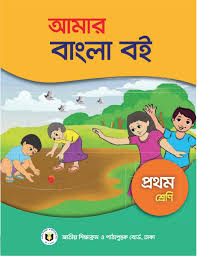 শ্রেণিঃ প্রথম 
বিষয়ঃ বাংলা 
পাঠ শিরোনামঃ বর্ণ শিখিঃ ত থ দ ধ ন    (শুনি ও বলি)
সময়ঃ ৪০ মিনিট।
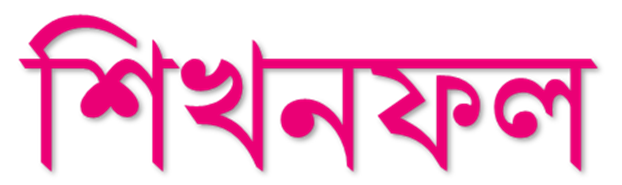 এই পাঠ শেষে শিক্ষার্থীরা-
১.১.১ বাক্যে ও শব্দে ব্যবহৃত বাংলা বর্ণমালার ধ্বনি স্পষ্ট ও শুদ্ধ ভাবে বলতে পারবে।
১.১.১ বাক্যে ও শব্দে ব্যবহৃত বাংলা বর্ণমালার ধ্বনি স্পষ্ট ও শুদ্ধ ভাবে পড়তে পারবে।
চলো, আমরা সবাই একটা গানের ভিডিও দেখি
আজ আমরা পড়ব  ত থ দ ধ ন
তবলা
ত
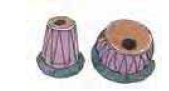 থ
থালা
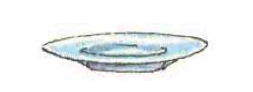 দ
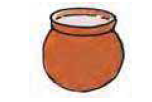 দই
ধ
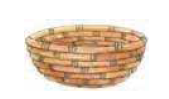 ধামা
ন
নাও
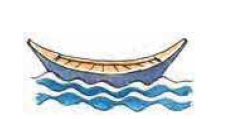 মূল্যায়ন
দ
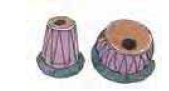 ধ
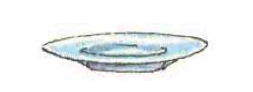 ত
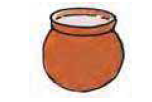 থ
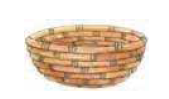 ন
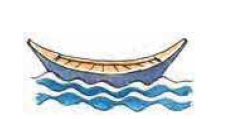 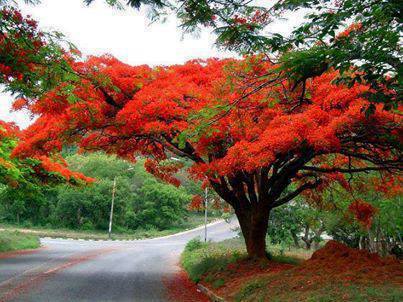 ধন্যবাদ সবাইকে